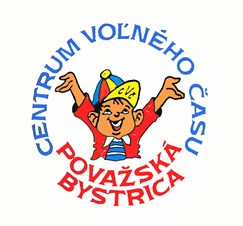 SPOJ názov hračky s jej obrázkom a vyfarbi!
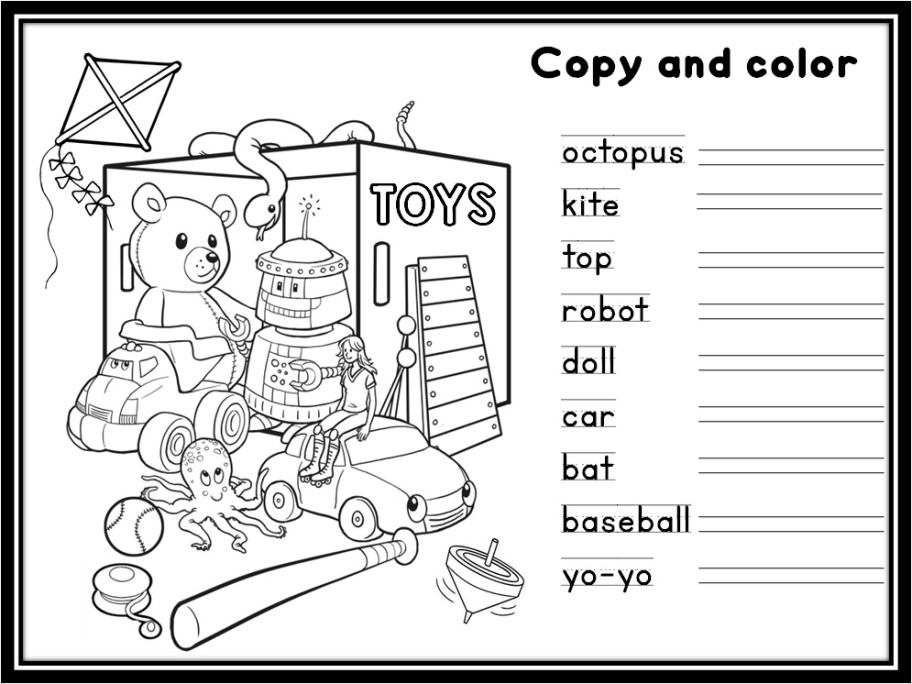 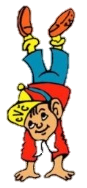